Starter

Find the lengths of the missing edges, giving your answers correct to 1 decimal place.
5 cm
6 cm
9 cm
4 cm
16 cm
1 cm
11 cm
1 cm
Answers
10.3 cm
5 cm
7.2 cm
6 cm
9 cm
4 cm
1.4 cm
16 cm
1 cm
11 cm
1 cm
11.6 cm
We can label the sides of a right-angled triangle in the following way:
Hypotenuse (H)
This is the longest side and is opposite the right-angle
Opposite Side (O)
This is the side opposite the angle in question
Adjacent Side (A)
This is the side adjacent (next to) the angle in question.
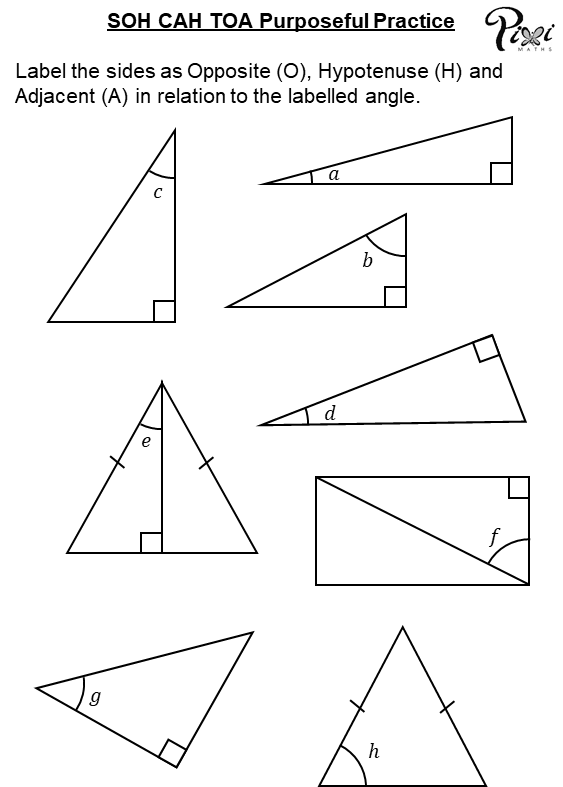 Purposeful Practice

Label the sides of the right-angled triangles on the sheet.
Purposeful Practice

Label the sides of the right-angled triangles.
A
O
H
H
O
A
H
A
O
H
O
H
A
A
O
H
H
H
A
O
O
A
A
O
Trigonometric ratios can help us to find missing sides and angles in right-angled triangles.
H
O
A
H
O
A
H
O
A
Extension: Trigonometry pile-up
Answers
1. a = 12.03 cm
    b = 61.44 cm
    c = 41.80 cm
    d = 115.19 cm
   
2. a = 69.5°
    b = 33.5°
    c = 69.4°
    d = 54.4°
3. 2.25 m

4. 48.2o

5. 9.21 m
Extension: 12.073 cm (3dp)
Show me an example of:
A hypotenuse
An opposite side
An adjacent side
A problem that can be solved using trigonometry

True/Never/Sometimes: you can use trigonometry ratios to find the missing length/angle in triangles
11 cm
H
11 cm
O
3 cm
? cm
5 cm
4 cm
A
The image below is of a cuboid. Calculate the size of the angle between CE and EFGH.
C
B
C
O
D
A
T
A
11cm
11cm
Opp
G
F
3cm
E
E
G
H
5 cm
4cm
Adj
Answers
1.	10.2°

2. a.	9.11 cm
    b.	19.2°